Generating Long and Informative Reviews with Aspect-Aware Coarse-to-Fine Decoding
Source:  ACL’19
Speaker: Tzu-Yun, Chien
Advisor: Jia-Ling, Koh
Date: 2020/10/05
1
Outline
Introduction
Method
Experiment
Conclusion
2
Generating Reviews
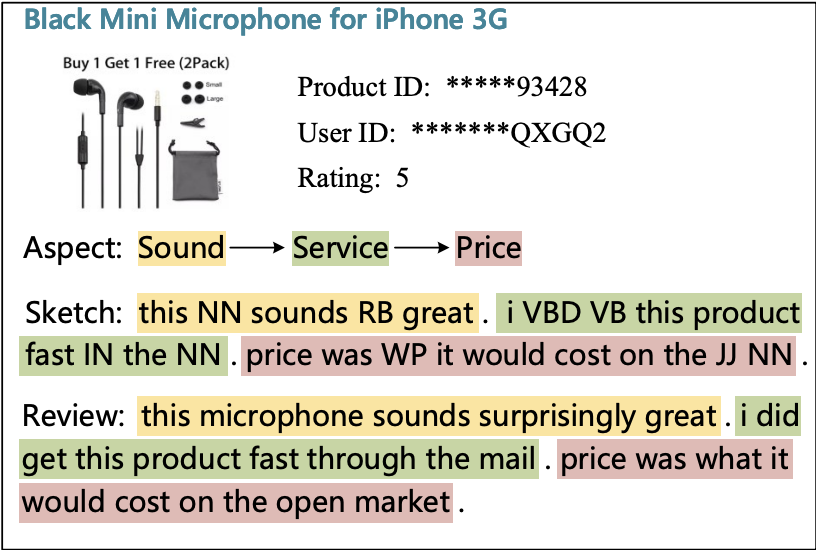 Generate
Review:
This microphone sounds surprisingly great . I did get this product fast through the mail .  Price was what it would cost on the open market .
3
Generating Reviews
Problems:
RNN-based:  Tend to generate short, repetitive and dull text.
GAN-based:  Seldom consider the linguistic information
Focuses on word-level generation, neglecting the importance of topical and syntactic characteristics.
4
Motivation
Aspect:
Sound
Service
Price
Sketch:
This NN sounds RB great .
I VBD VB this product fast IN the NN .
Price was 
WP it would cost on the JJ NN.
Review:
This microphone sounds surprisingly great . I did get this product fast through the mail .  Price was what it would cost on the open market .
5
Aim(s)
Propose a review generation model by characterizing an elaborately designed aspect-aware coarse-to-fine generation process.
Decompose the generation process into three stages, namely aspect sequence generation, aspect-aware sketch generation and sketch-based sentence generation.
6
Framework
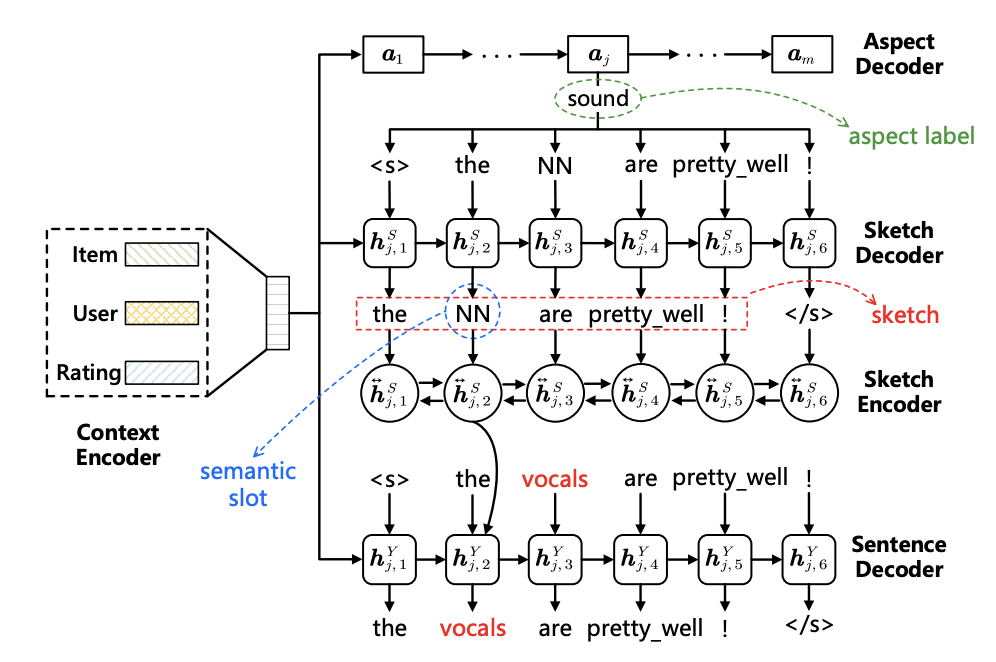 7
Context Encoder - Aspect Sequence Generation
Use a look-up layer to transform
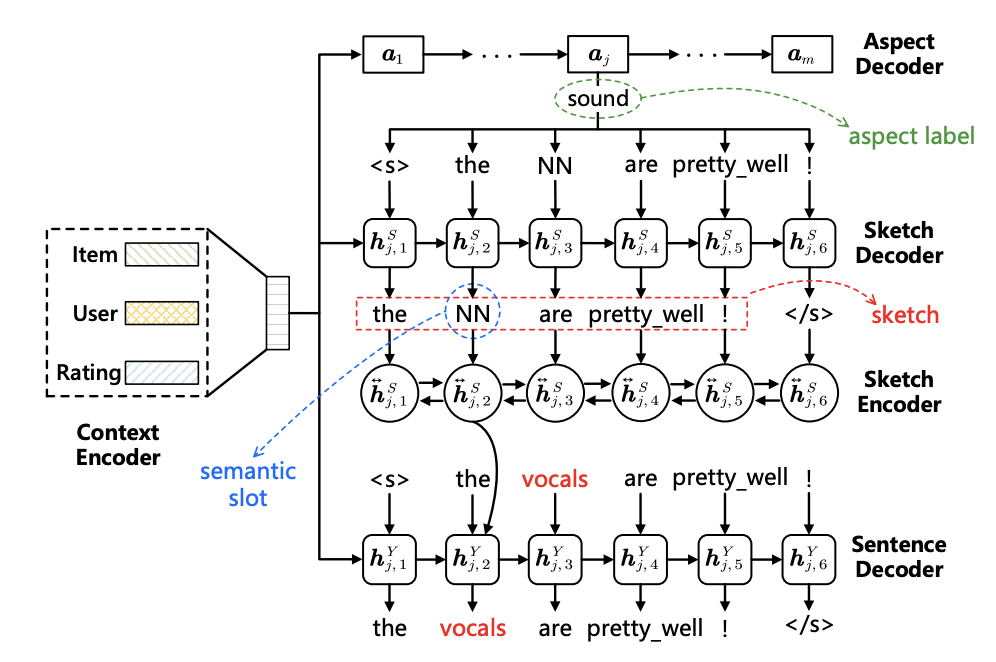 Produce a single vectorized representation
summarizes the information  from u, i, r
8
Aspect Decoder - Aspect Sequence Generation
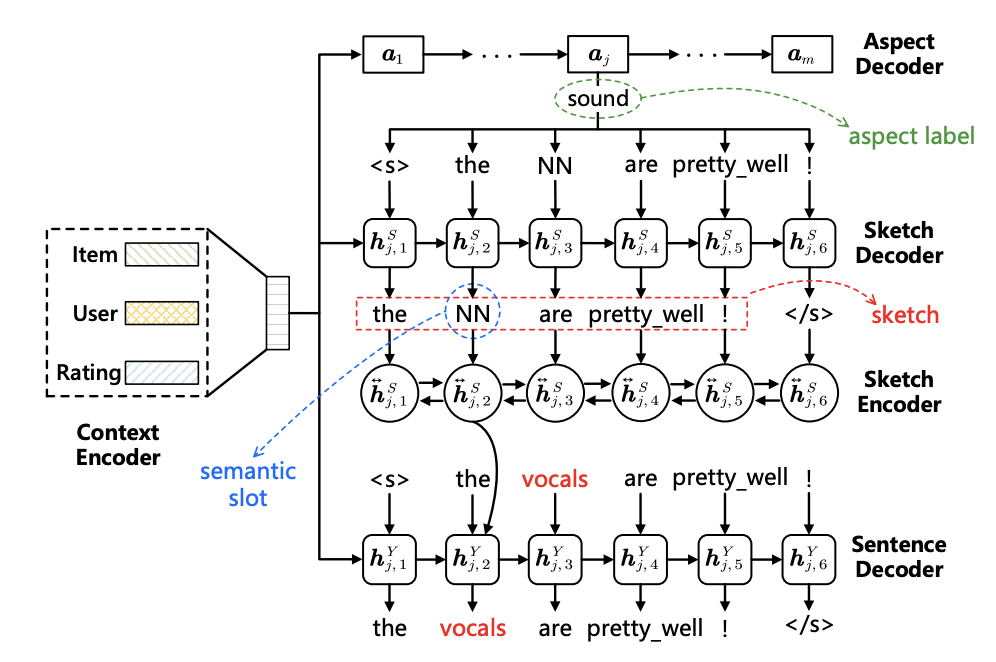 GRU
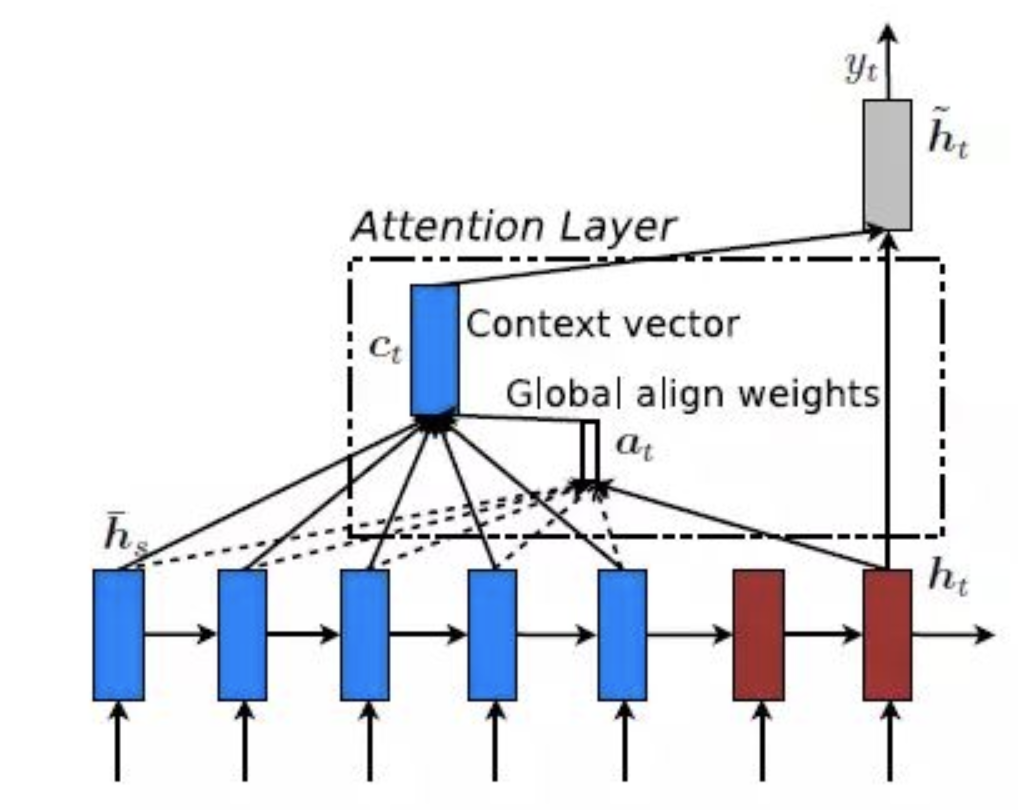 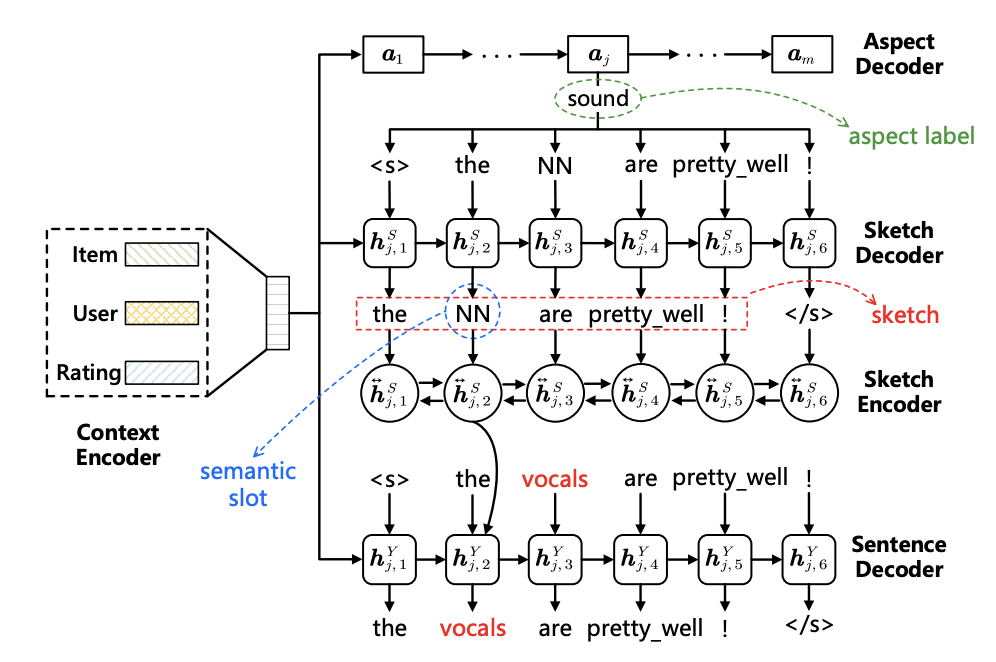 9
Aspect Decoder (Attention) - Aspect Sequence Generation
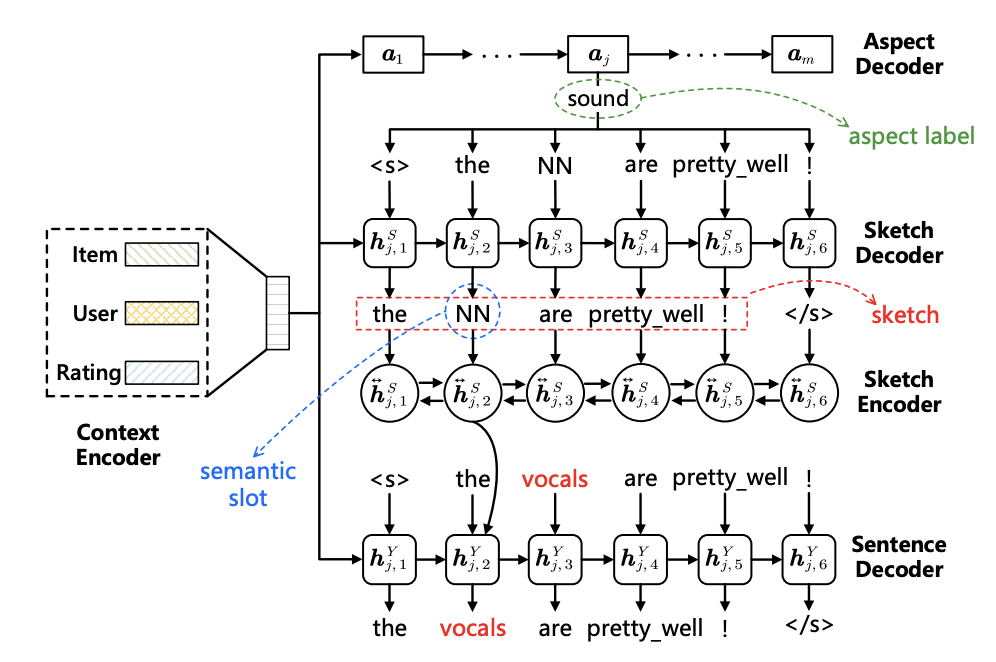 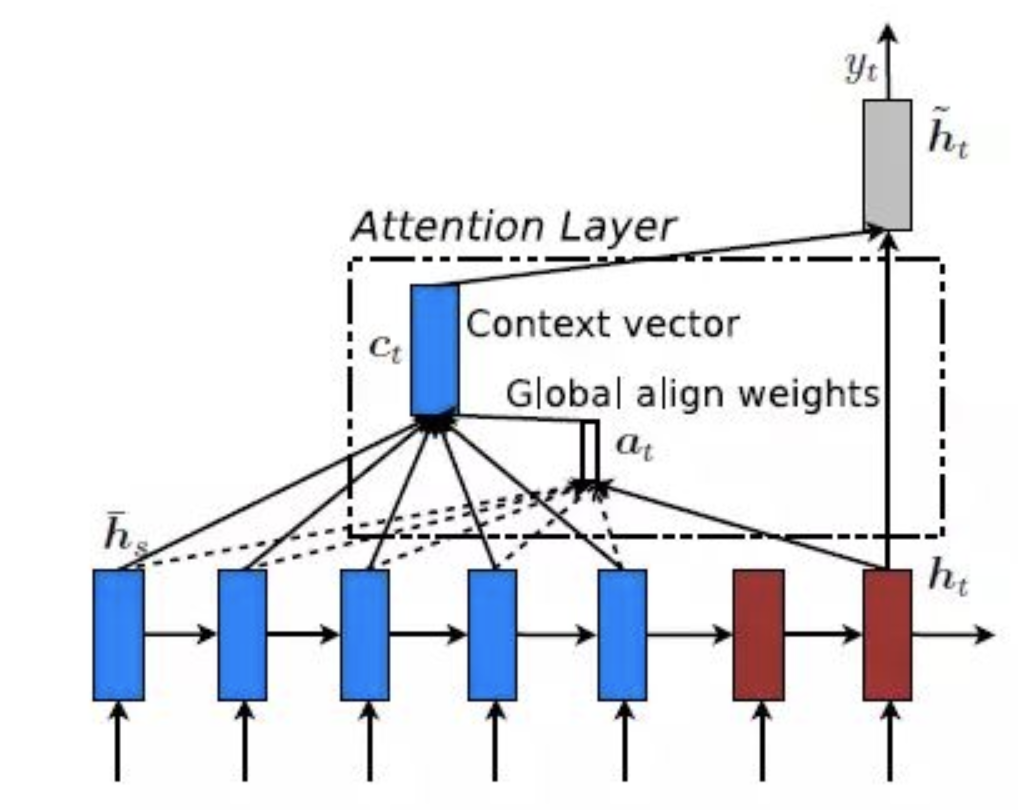 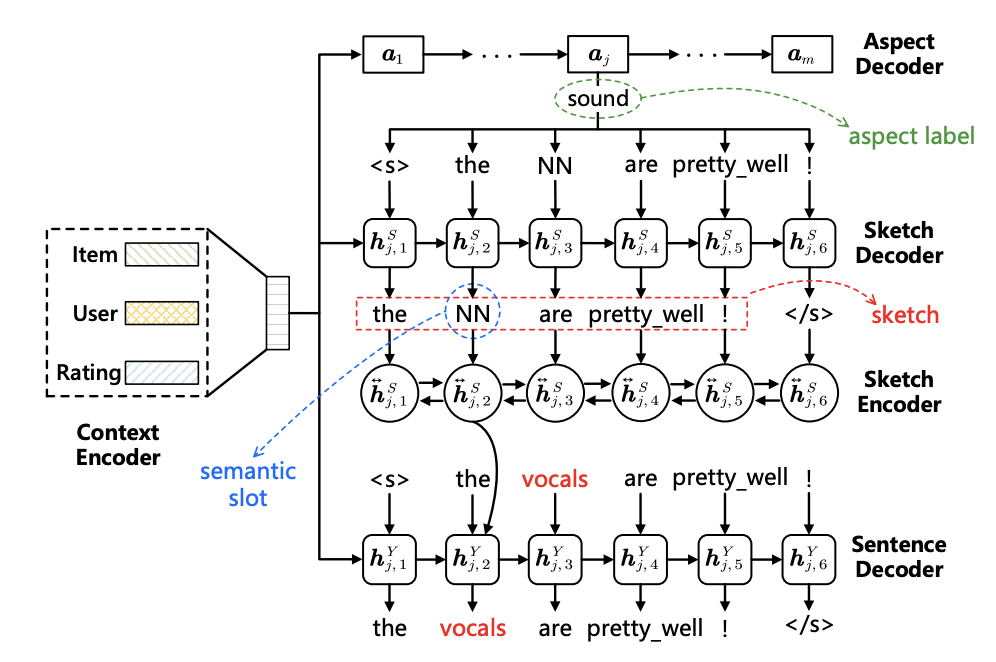 10
Sketch Decoder - Aspect-Aware Sketch Generation
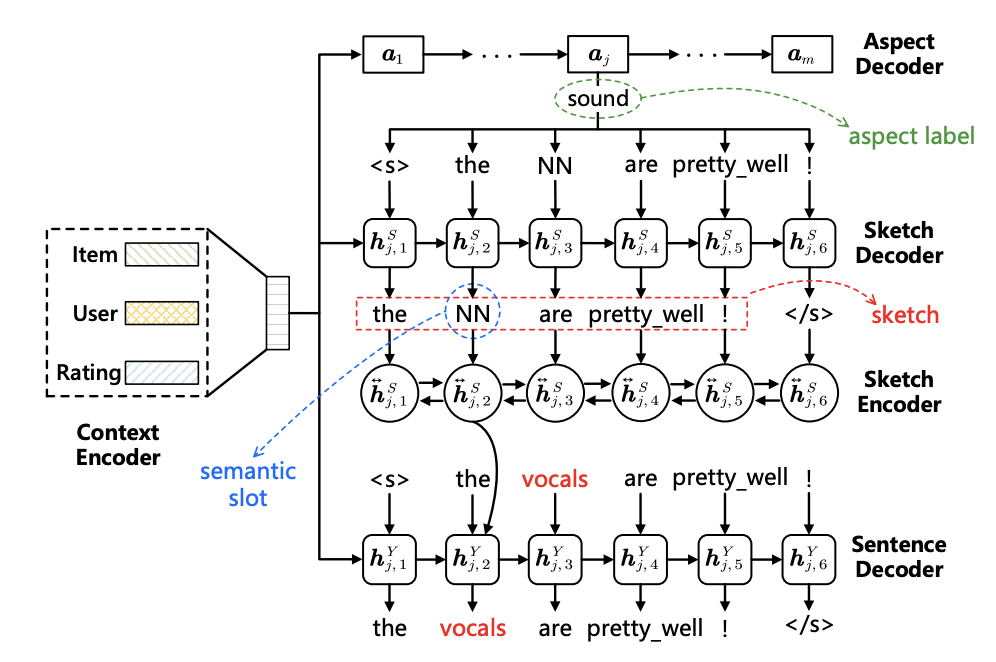 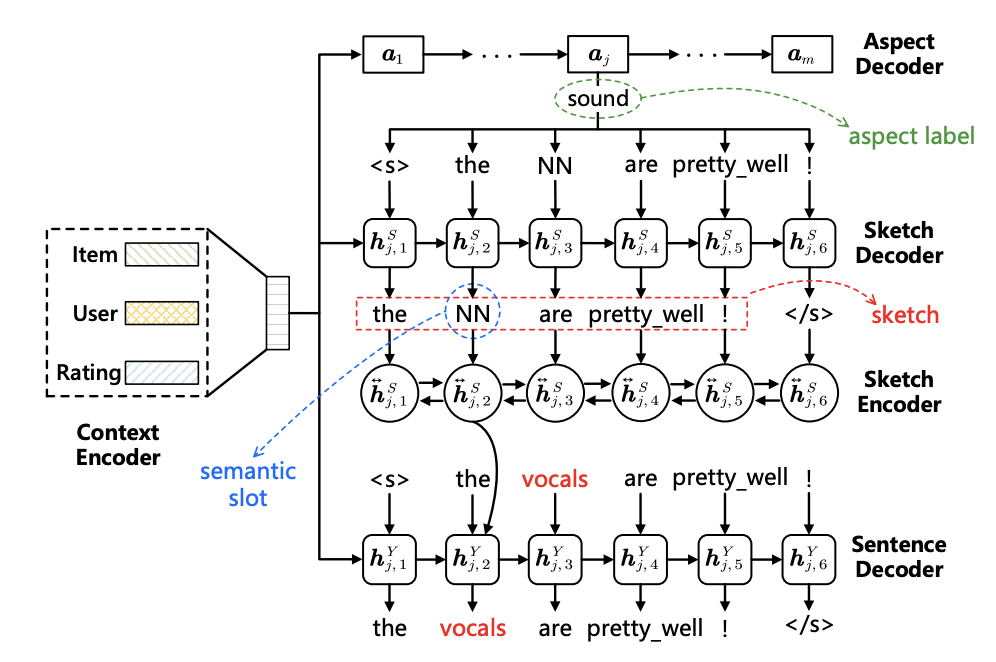 11
Sketch Encoder - Sketch-based Review Generation
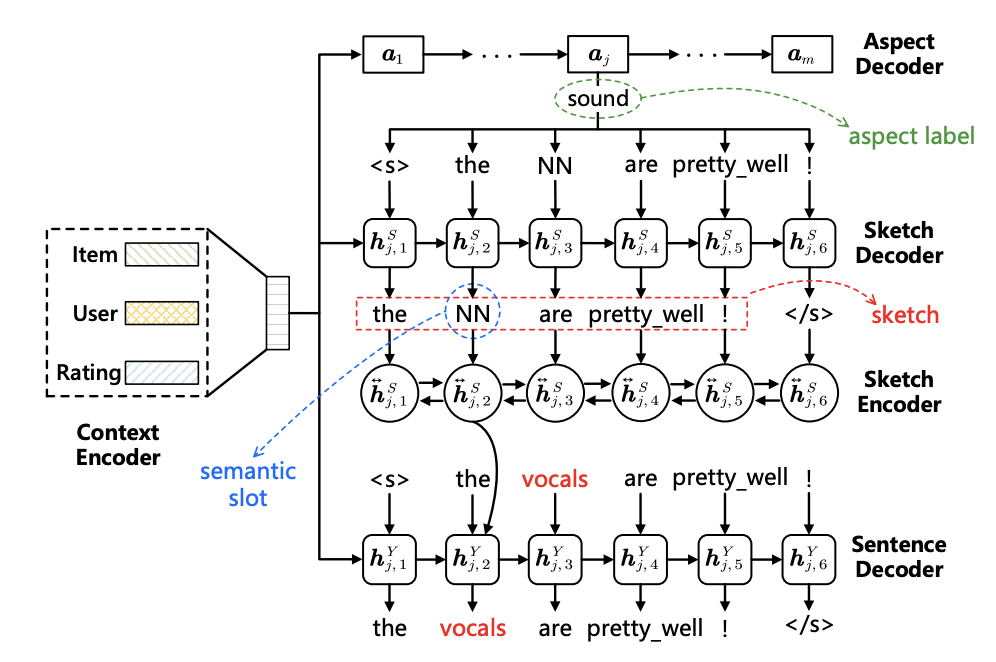 Bi-directional GRU
12
Sentence Decoder - Sketch-based Review Generation
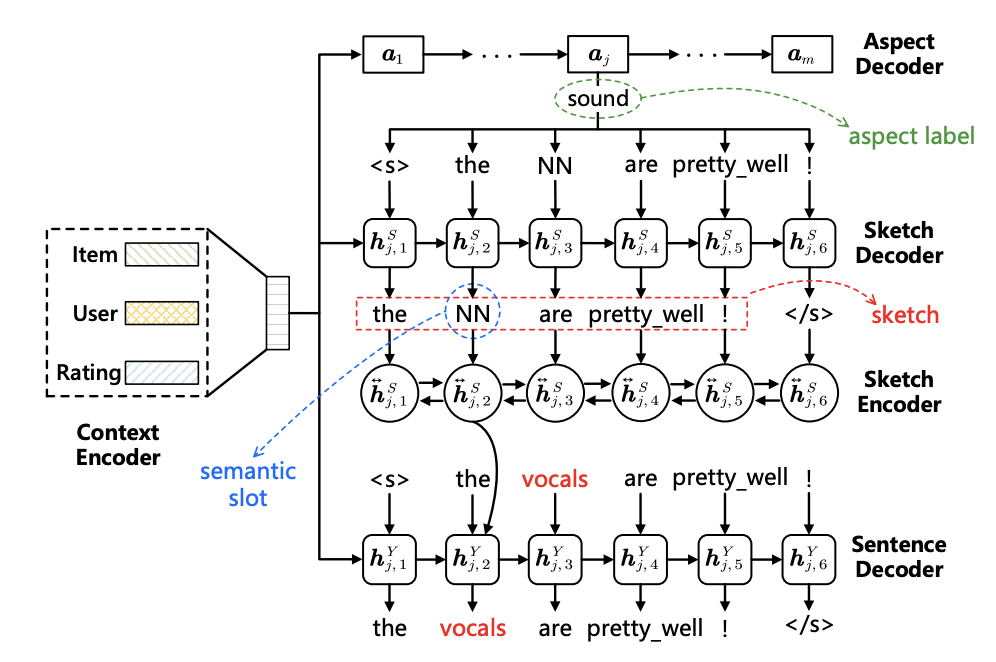 13
Dataset
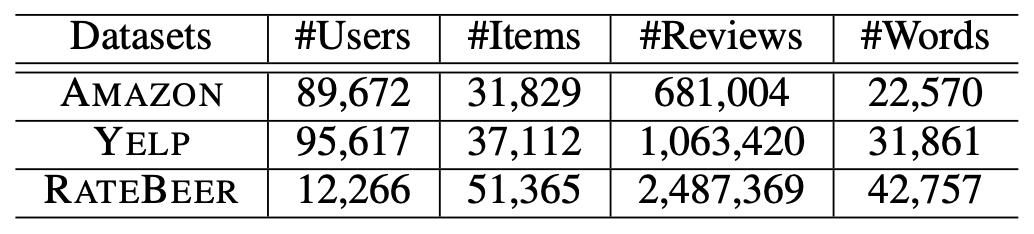 14
Performance comparisons of different methods
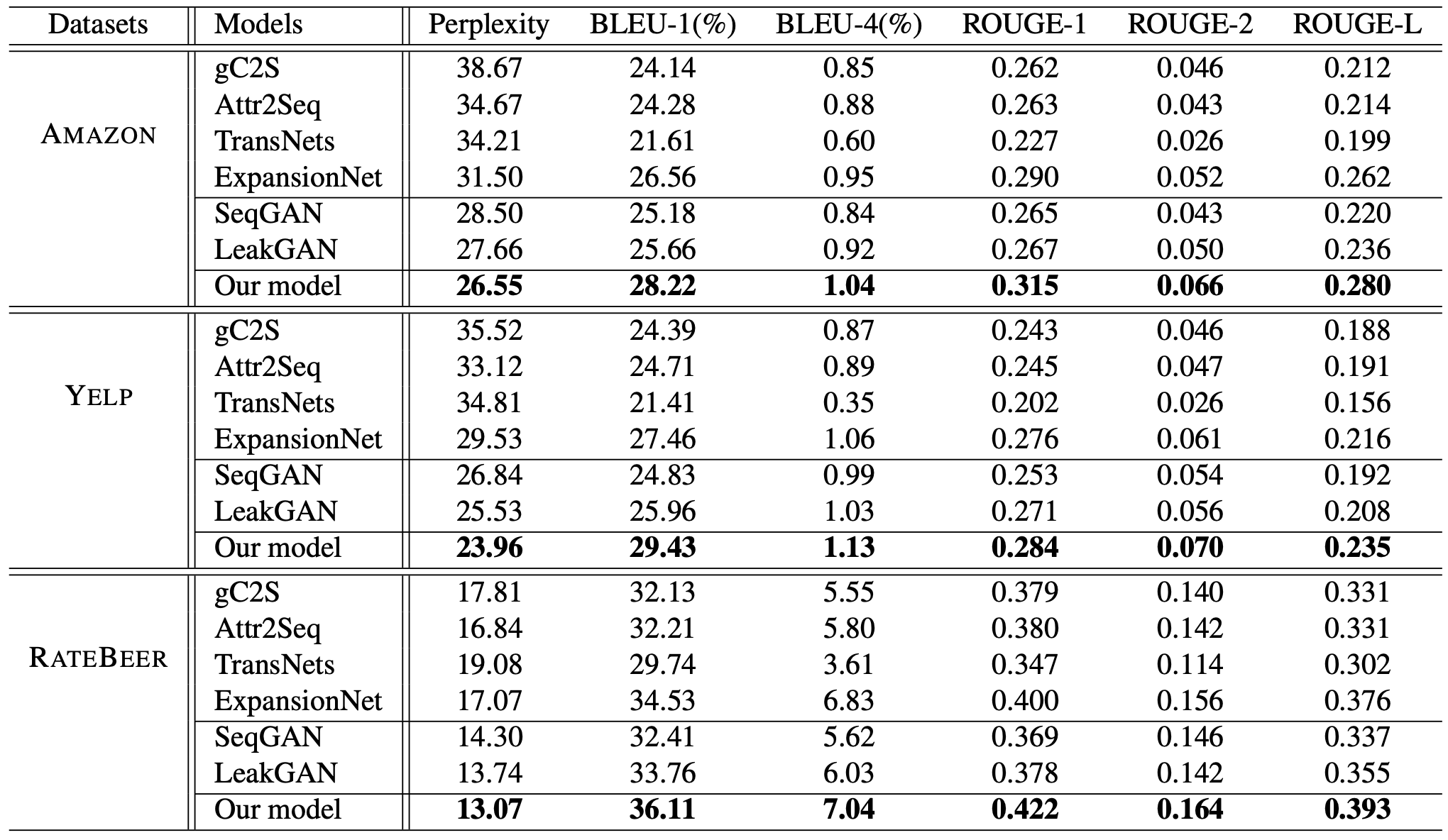 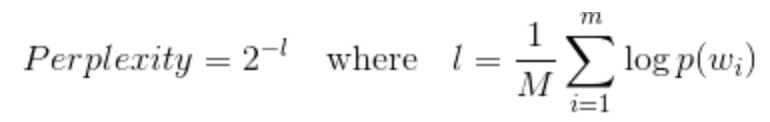 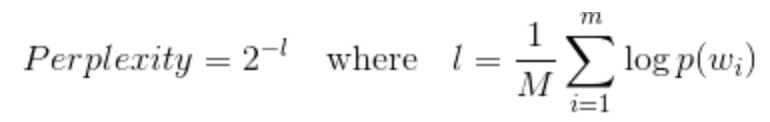 15
Ablation analysis
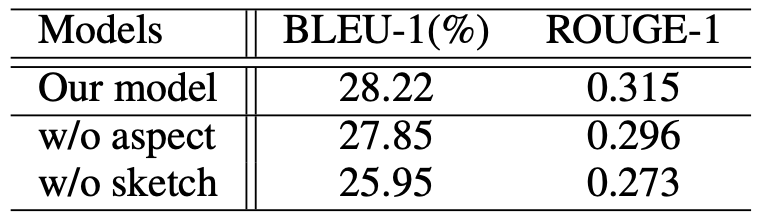 16
Aspect coverage evaluation
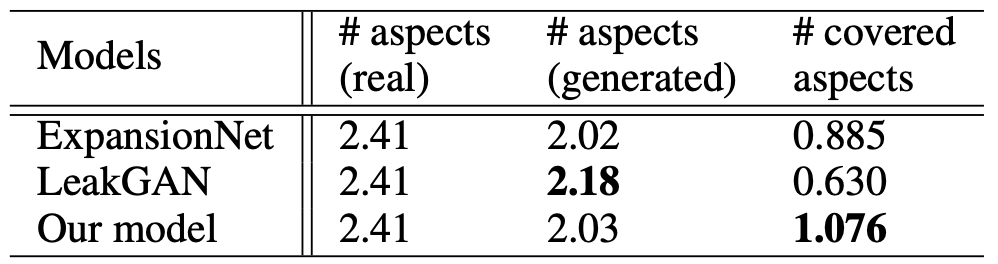 17
Fluency evaluation
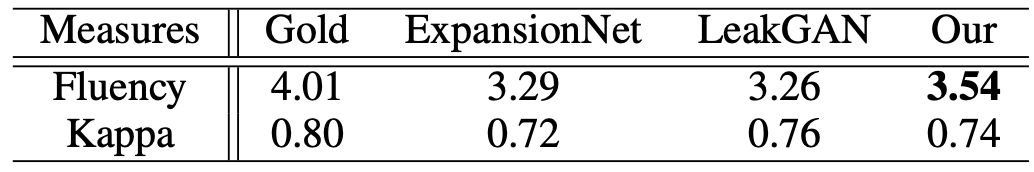 18
Case Study
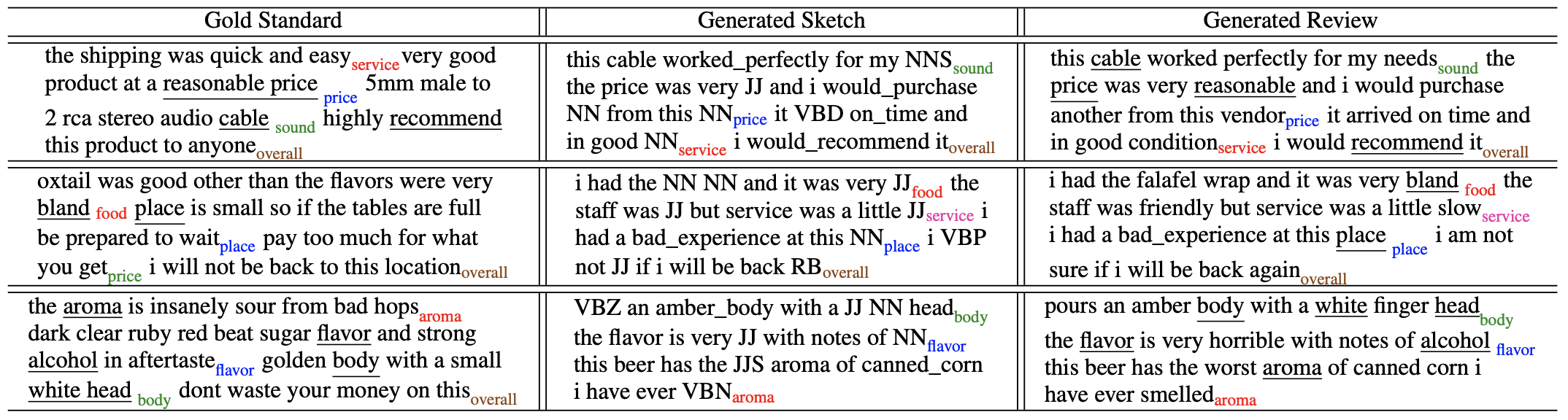 19
Conclusion
Proposed a novel review generation model using an aspect-aware coarse-to-fine generation process.
Decomposed the generation process into three stages focusing on different goals.
20